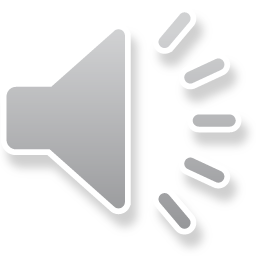 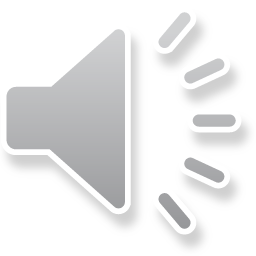 Chào mừng các em đến 
với tiết học
GV: Chu Thị Trâm
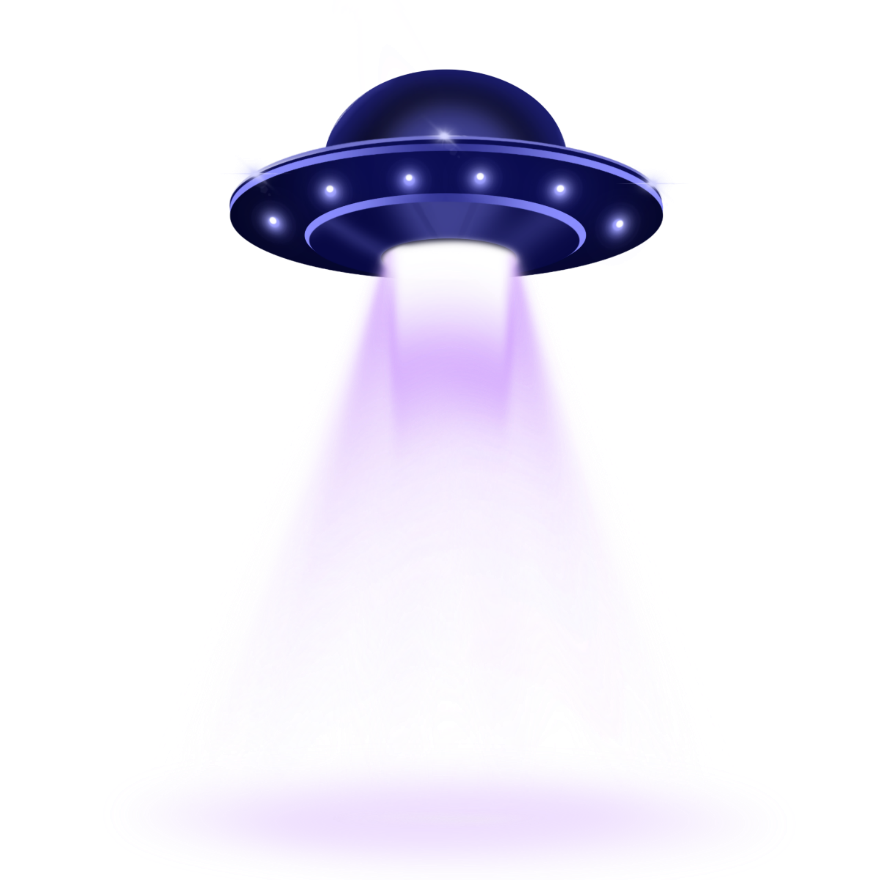 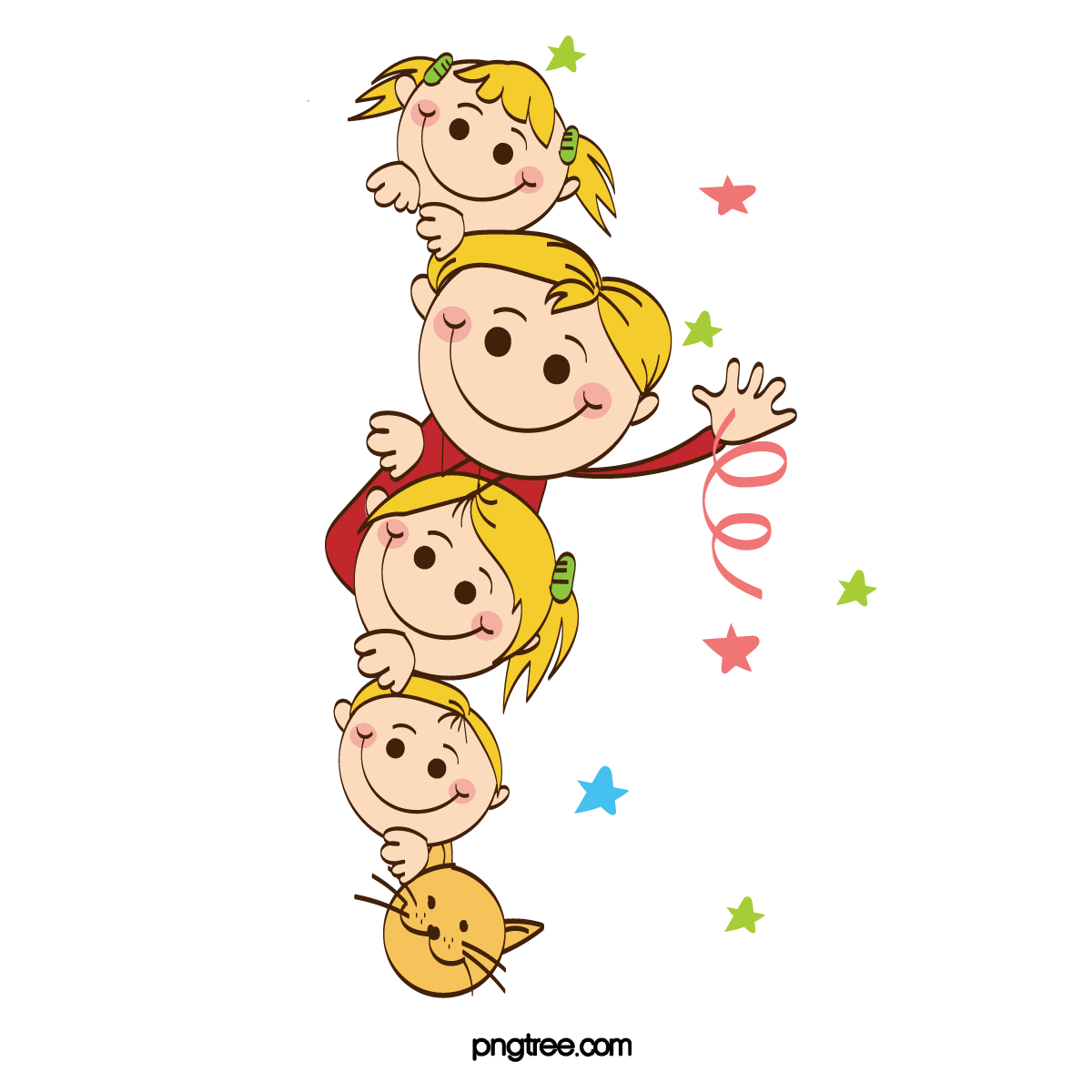 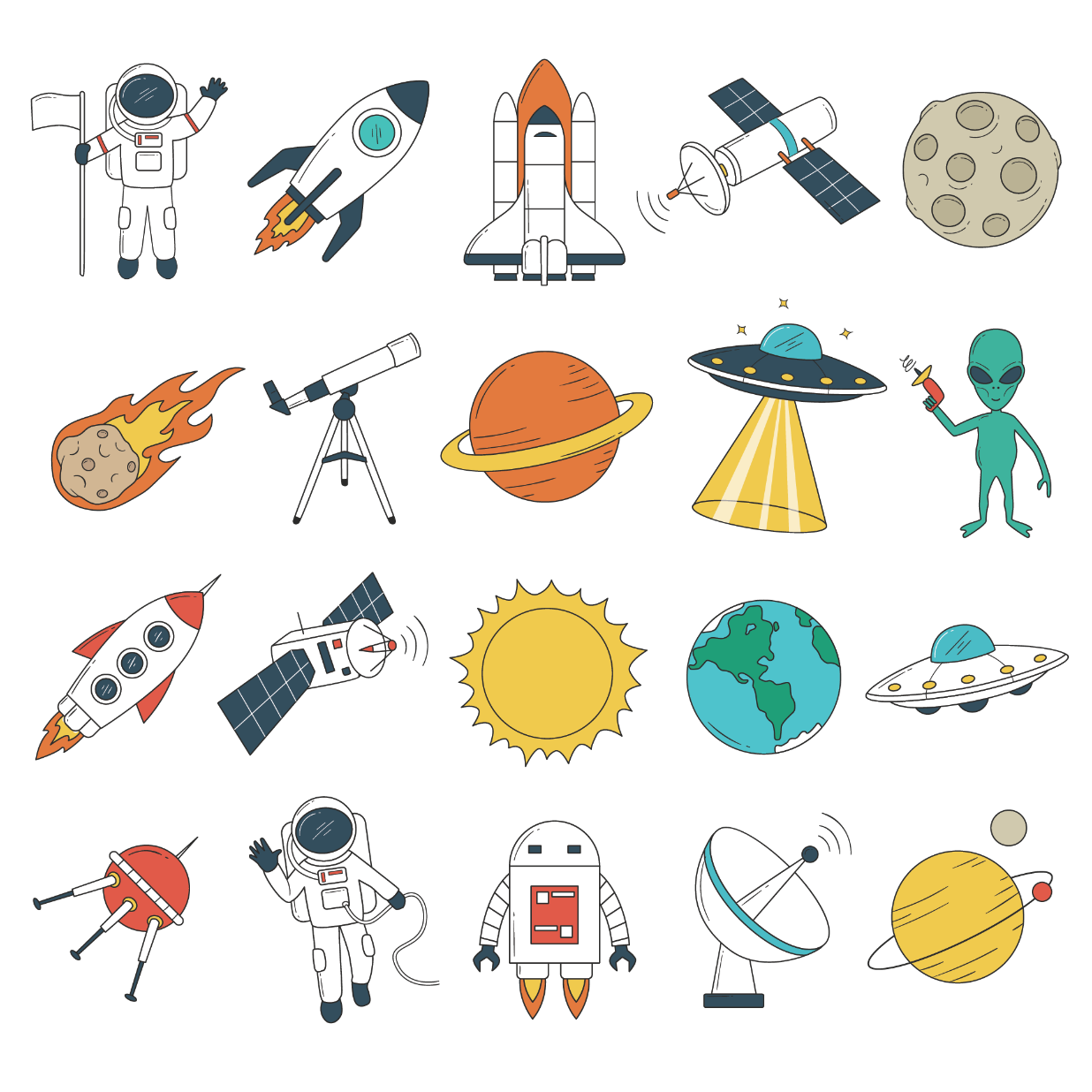 KHỞI ĐỘNG
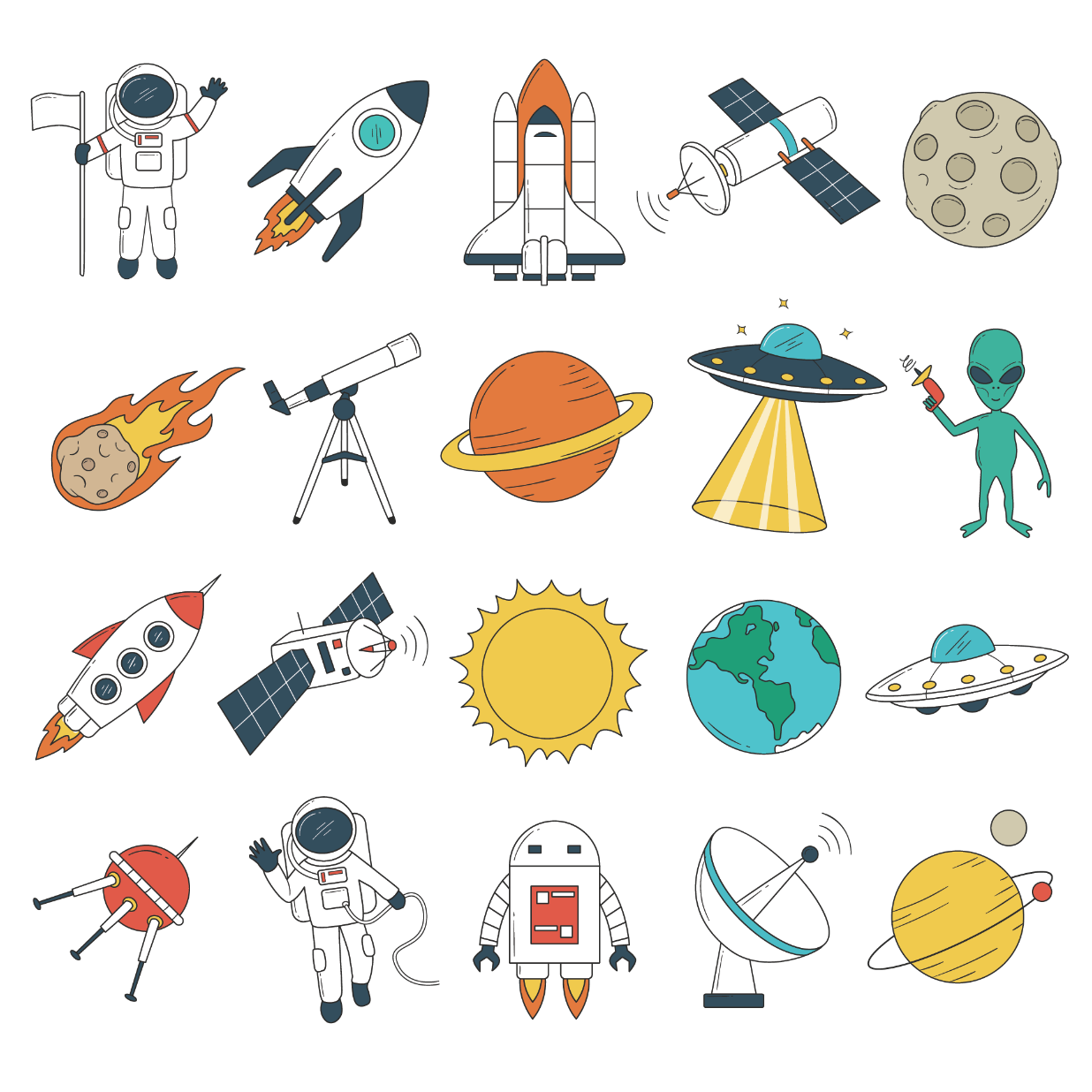 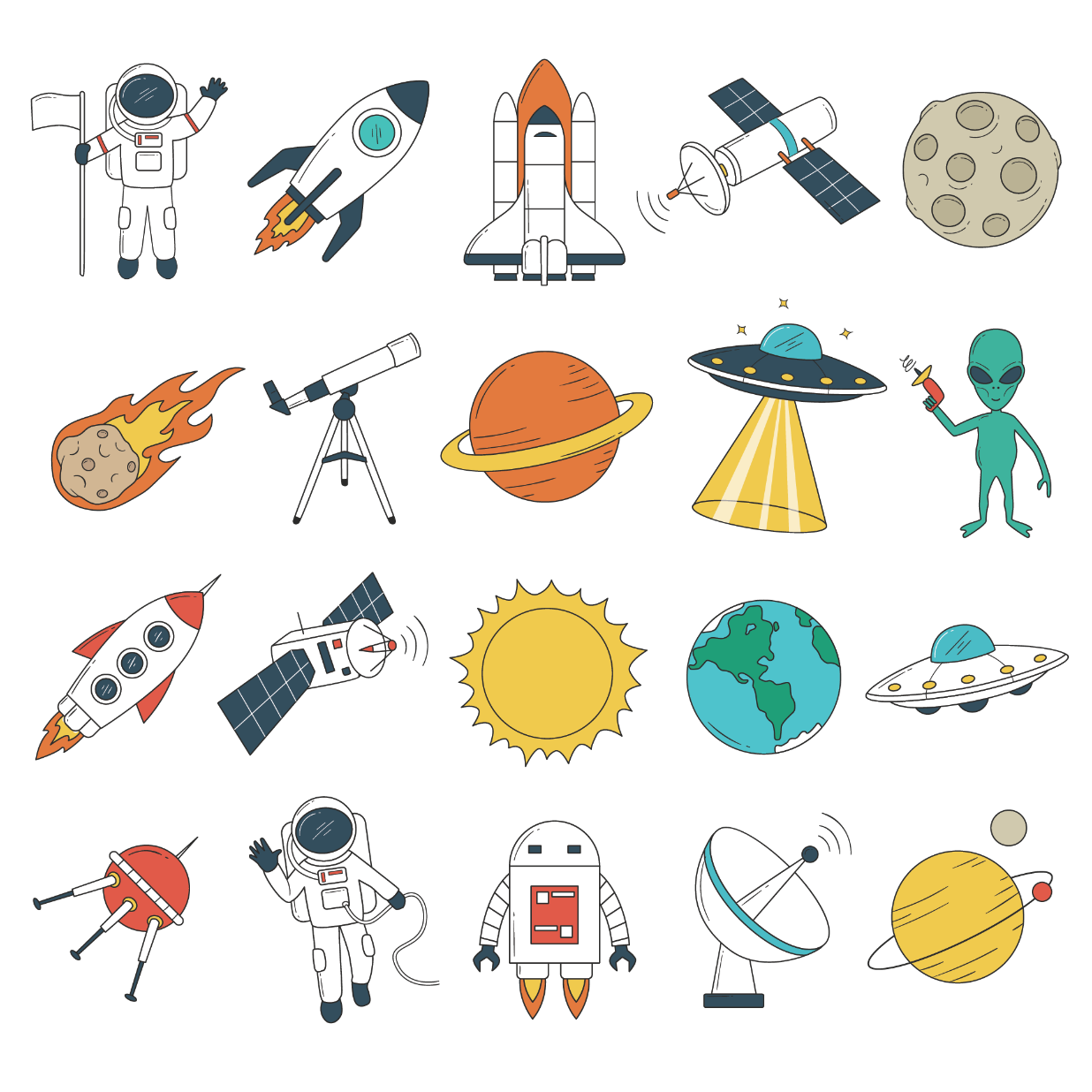 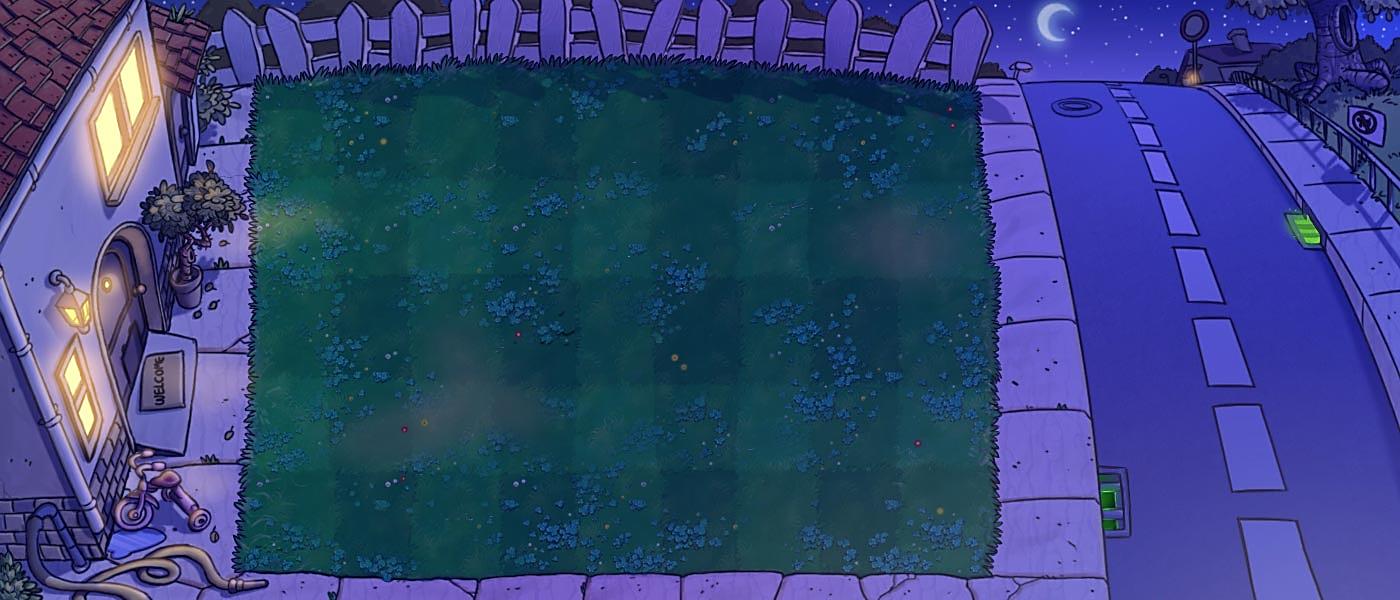 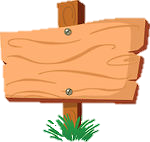 GIẢI CỨU
THÚ CƯNG
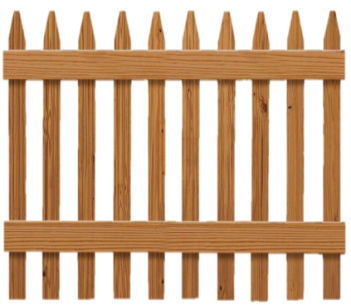 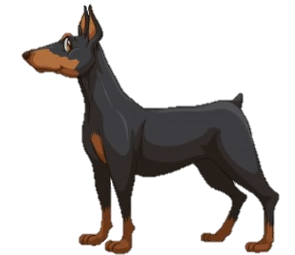 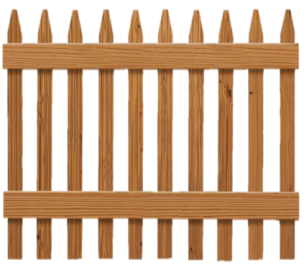 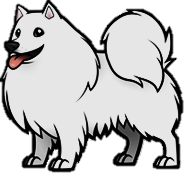 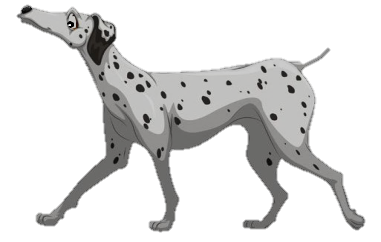 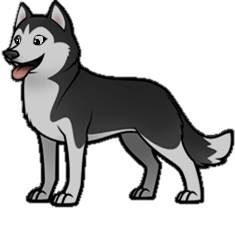 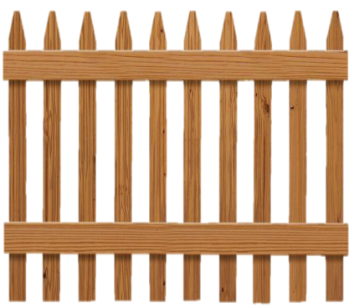 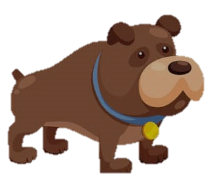 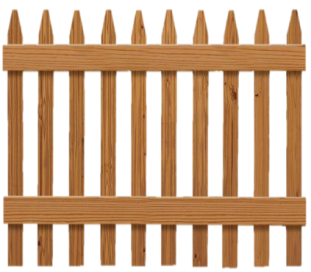 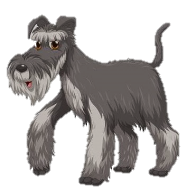 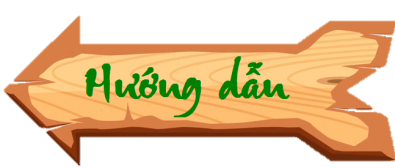 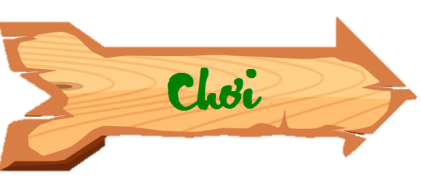 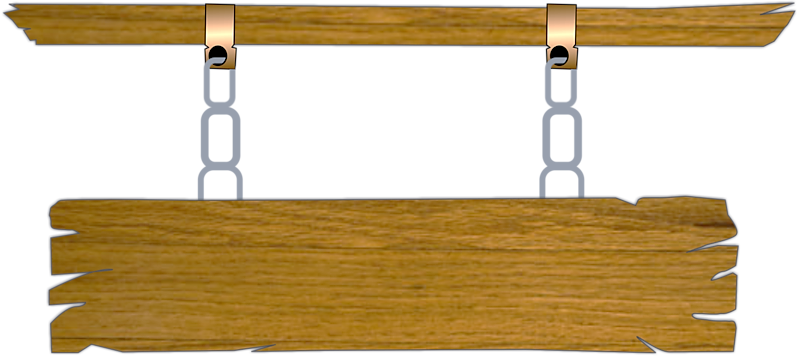 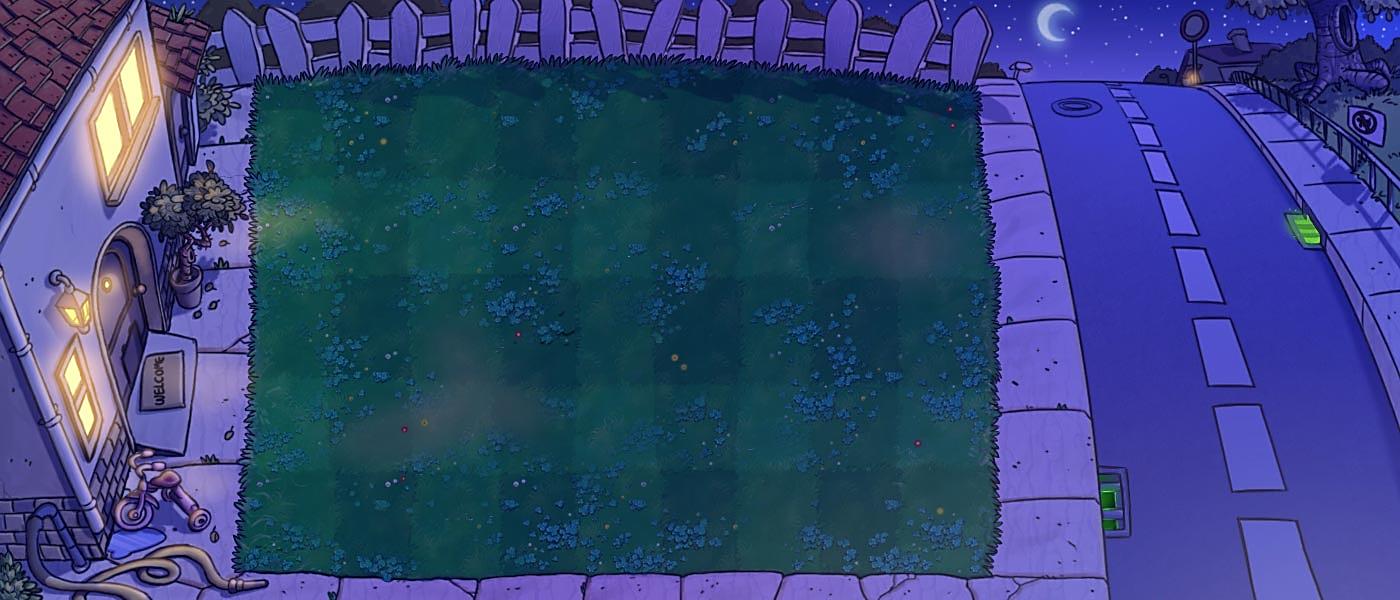 Các chú cún đã bị bắt cóc và bị nhốt 
trong những chiếc chuồng. Trong lúc kẻ xấu đang say ngủ, hãy cố gắng trả lời đúng 
các câu hỏi và giúp các chú cún trốn thoát.
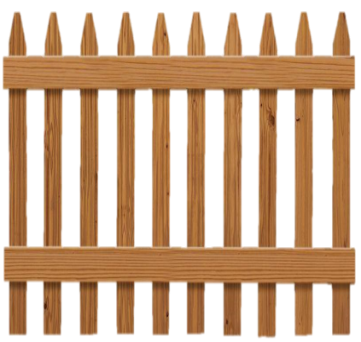 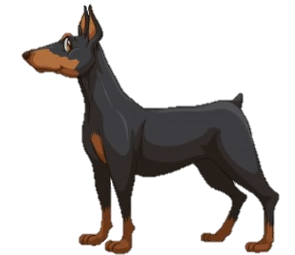 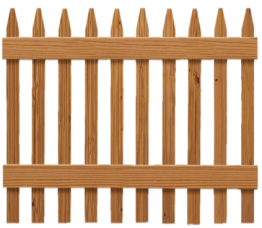 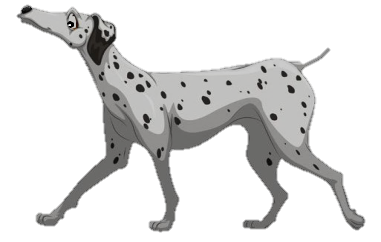 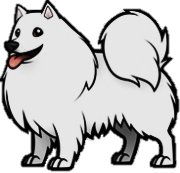 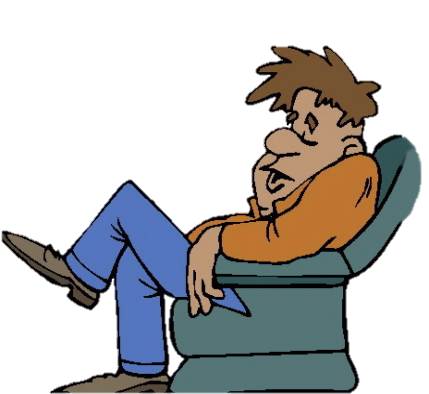 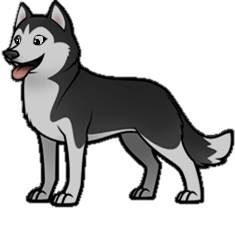 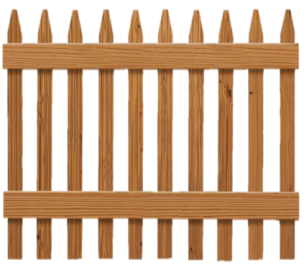 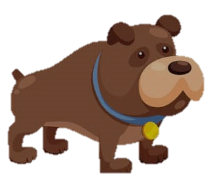 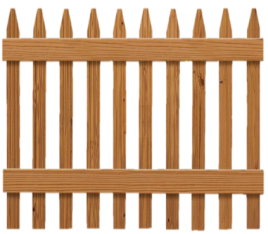 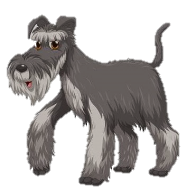 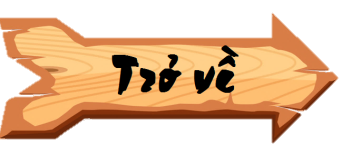 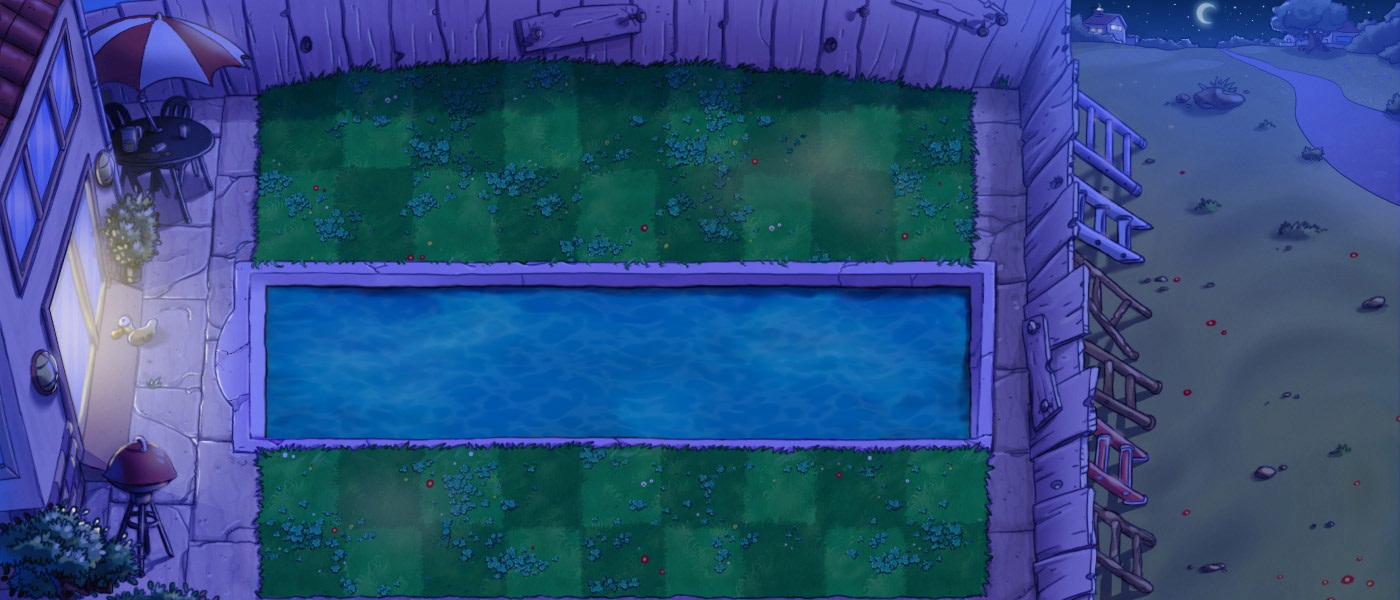 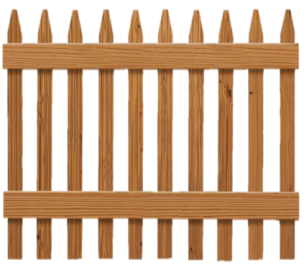 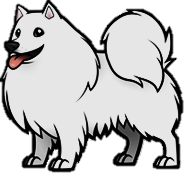 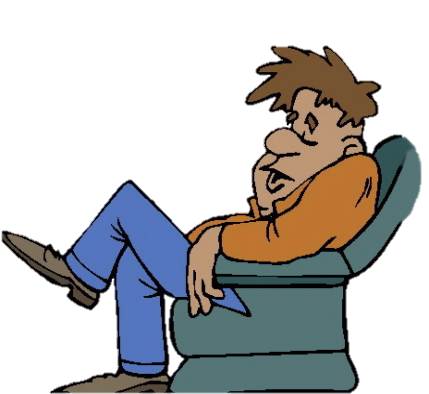 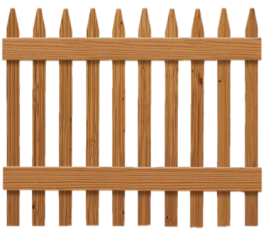 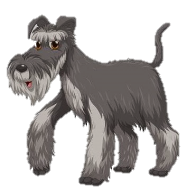 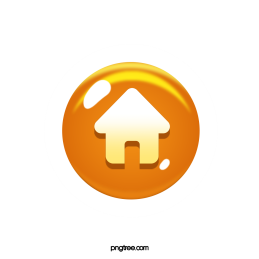 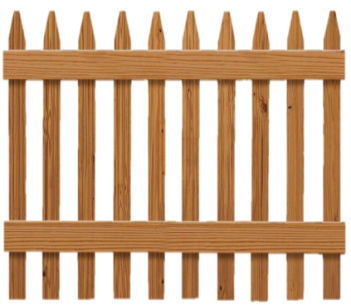 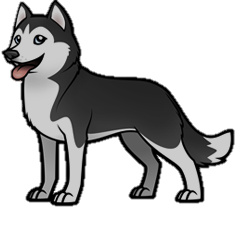 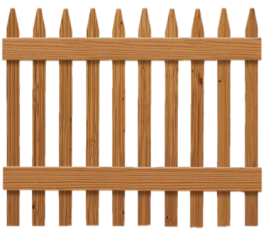 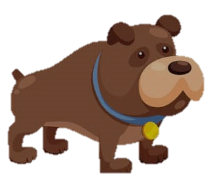 Trong bài “Con nuôi”
Cô giáo yêu cầu học sinh làm gì? Chọn ý đúng:
A. yêu cầu cả lớp xem tranh rồi nhận xét về bức tranh
B. Xem bức xanh rồi vẽ lại
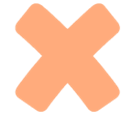 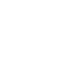 C. Tìm vị trí để treo bức tranh
D. Tất cả đáp án đều đúng
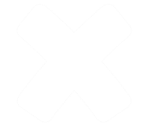 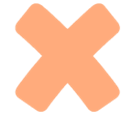 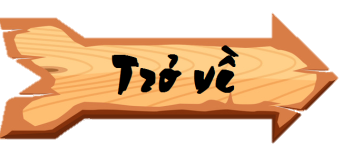 Trong bài “Con nuôi”
Vì sao Hoàng nhận ra bạn trai trong bức tranh là con nuôi? Chọn ý đúng nhất:
A. Vì bức tranh có ghi bạn trai là 
con nuôi
B. Vì cậu bé lơn hơn mọi người
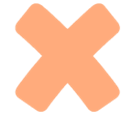 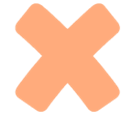 C. Vì cậu bé có màu tóc khác 
mọi người
D. Vì một cậu bé có màu tóc và khuôn mặt khác hẳn mọi người.
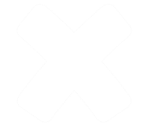 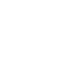 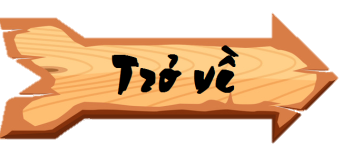 Trong bài “Con nuôi”
Cô giáo đã đem cái gì tới lớp? Chọn ý đúng:
A. Một chậu hoa
B. Một giỏ trái cây
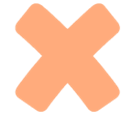 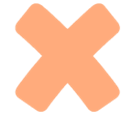 C. Một bó hoa
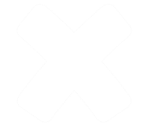 D. Một bức tranh
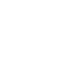 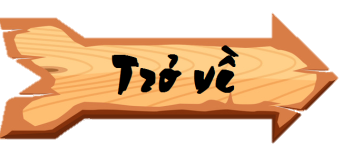 Trong bài “Con nuôi”
Theo Ngọc, tình cảm giữa mọi người trong bức tranh như thế nào? Chọn ý đúng:
B. Mọi người trong bức tranh 
     ghét nhau
Mọi người trong bức tranh 
      không yêu thương nhau
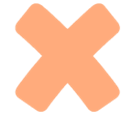 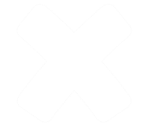 C. Mọi người trong bức tranh 
    đều yêu quý nhau
D. Đáp án A, B đúng
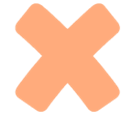 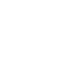 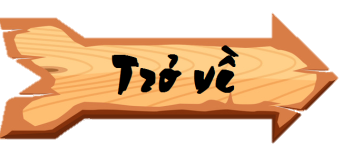 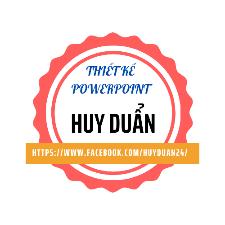 Con cái thảo hiền
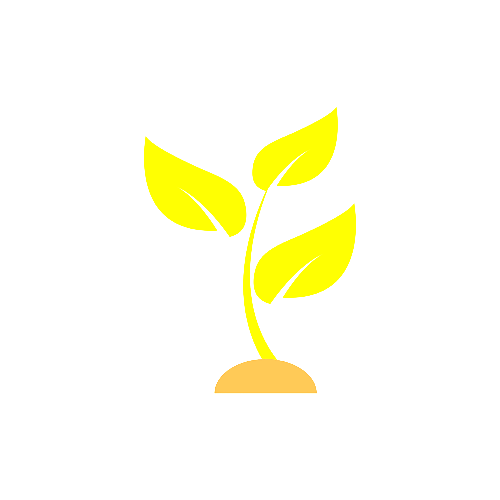 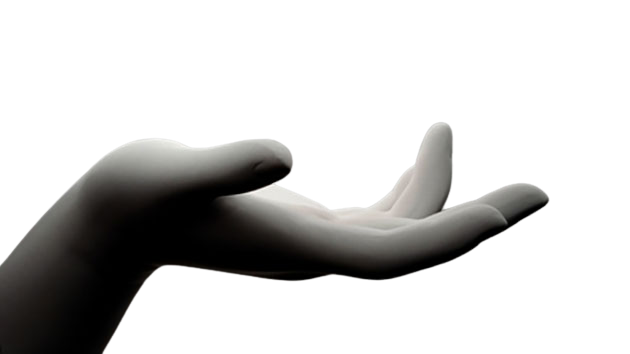 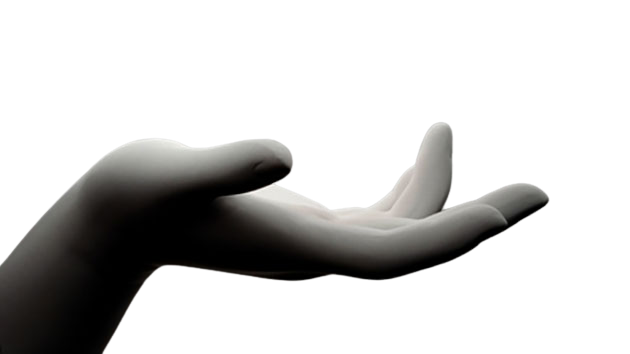 CHIA SẺ
Chọn từ (cha, mẹ, con) phù hợp với ô trống
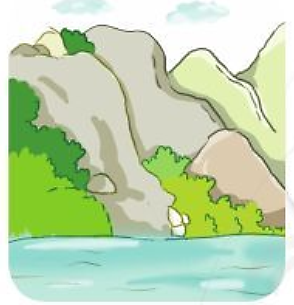 Công              như núi ngát trời
          Nghĩa mẹ như nước ở ngoài Biển Đông.
(Ca dao)
cha
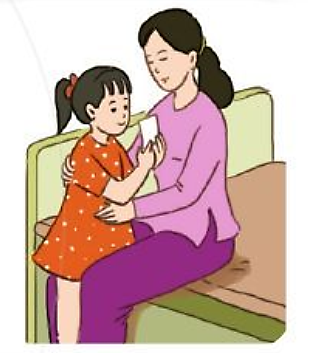 (2)               Có vàng, vàng chẳng hay phô
              Có con,               nói trầm trồ mẹ nghe.
(Ca dao)
con
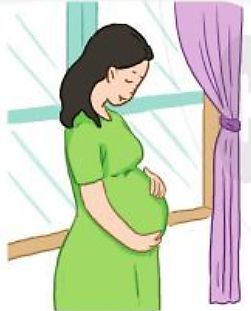 (3)              Ơn cha nặng lắm                ơi
      Nghĩa               bằng trời chín tháng cưu mang.
(Ca dao)
con
mẹ
Nấu bữa 
cơm đầu tiên
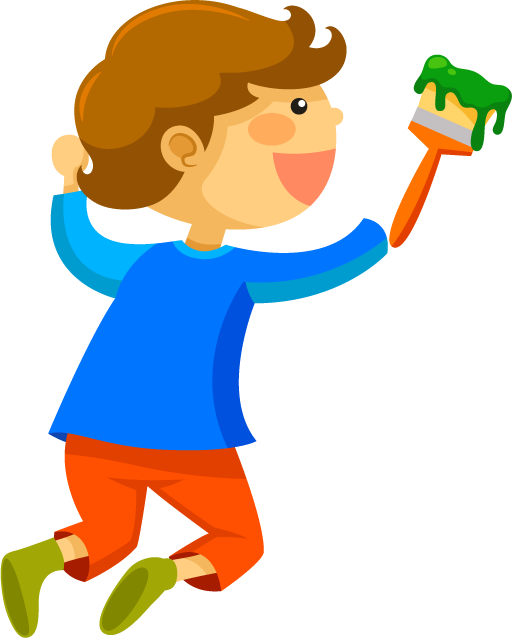 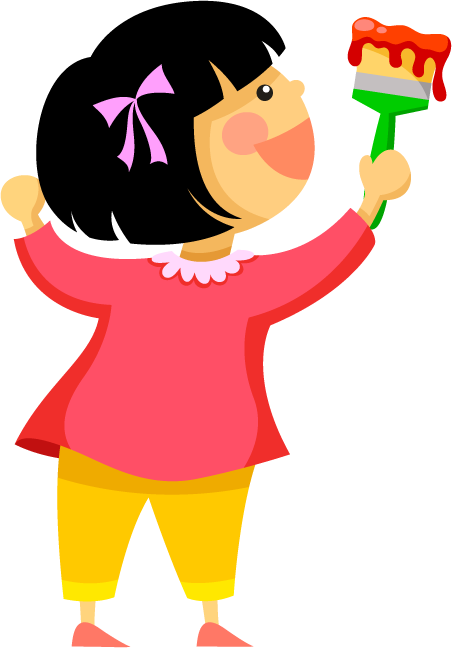 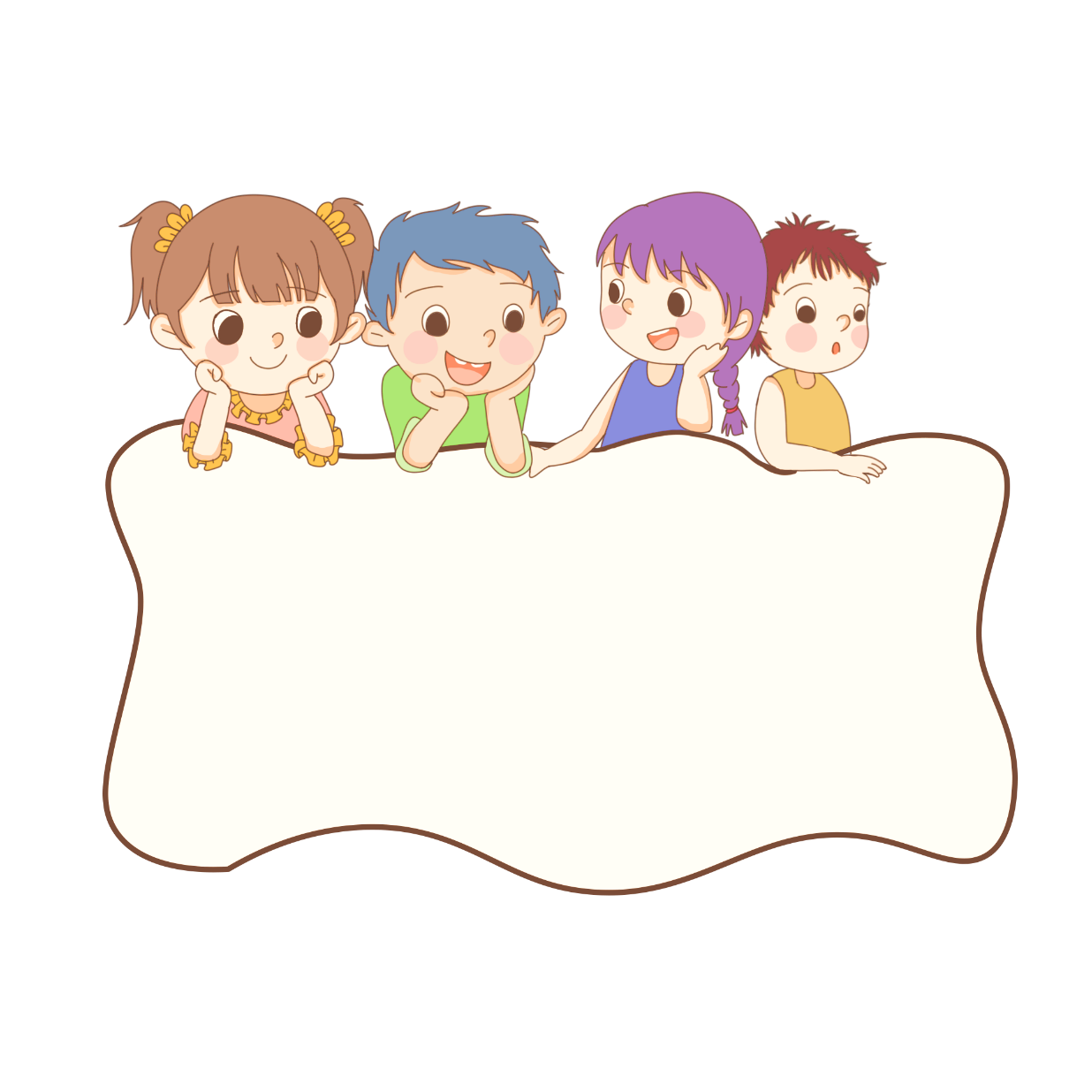 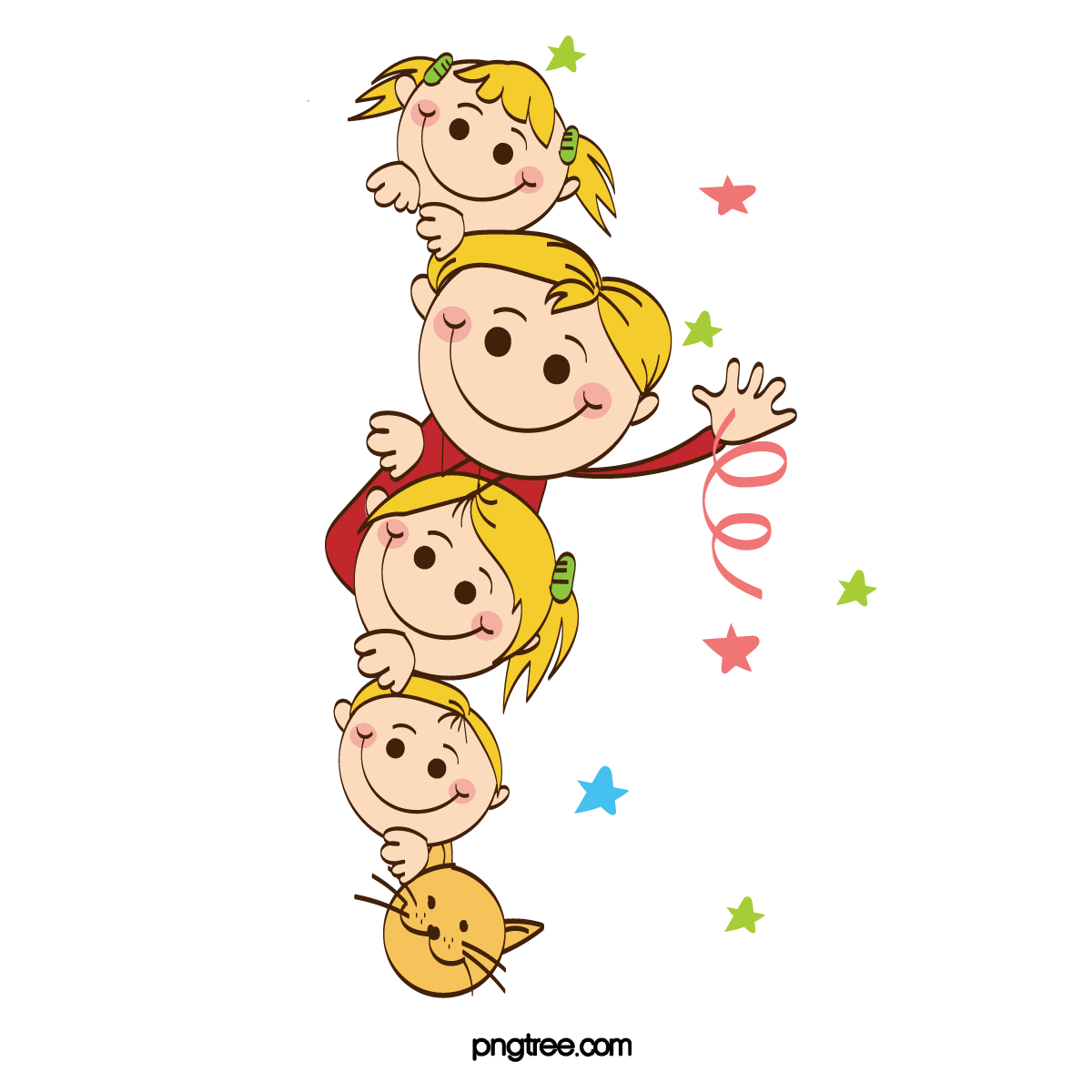 TIẾT 1
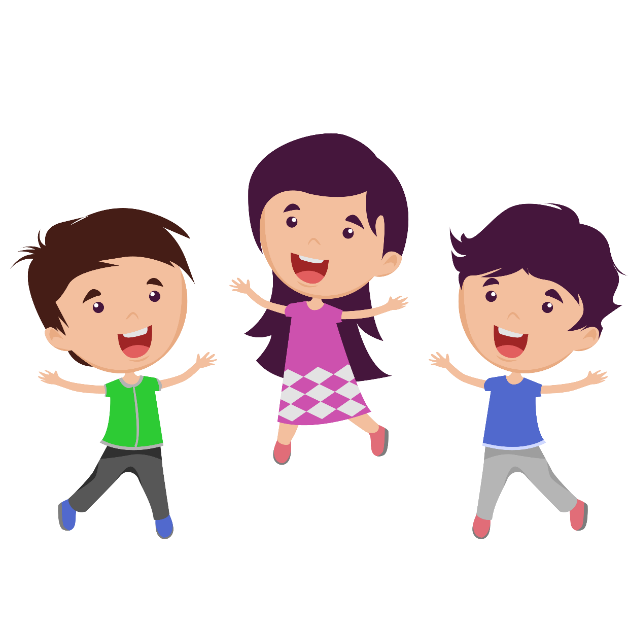 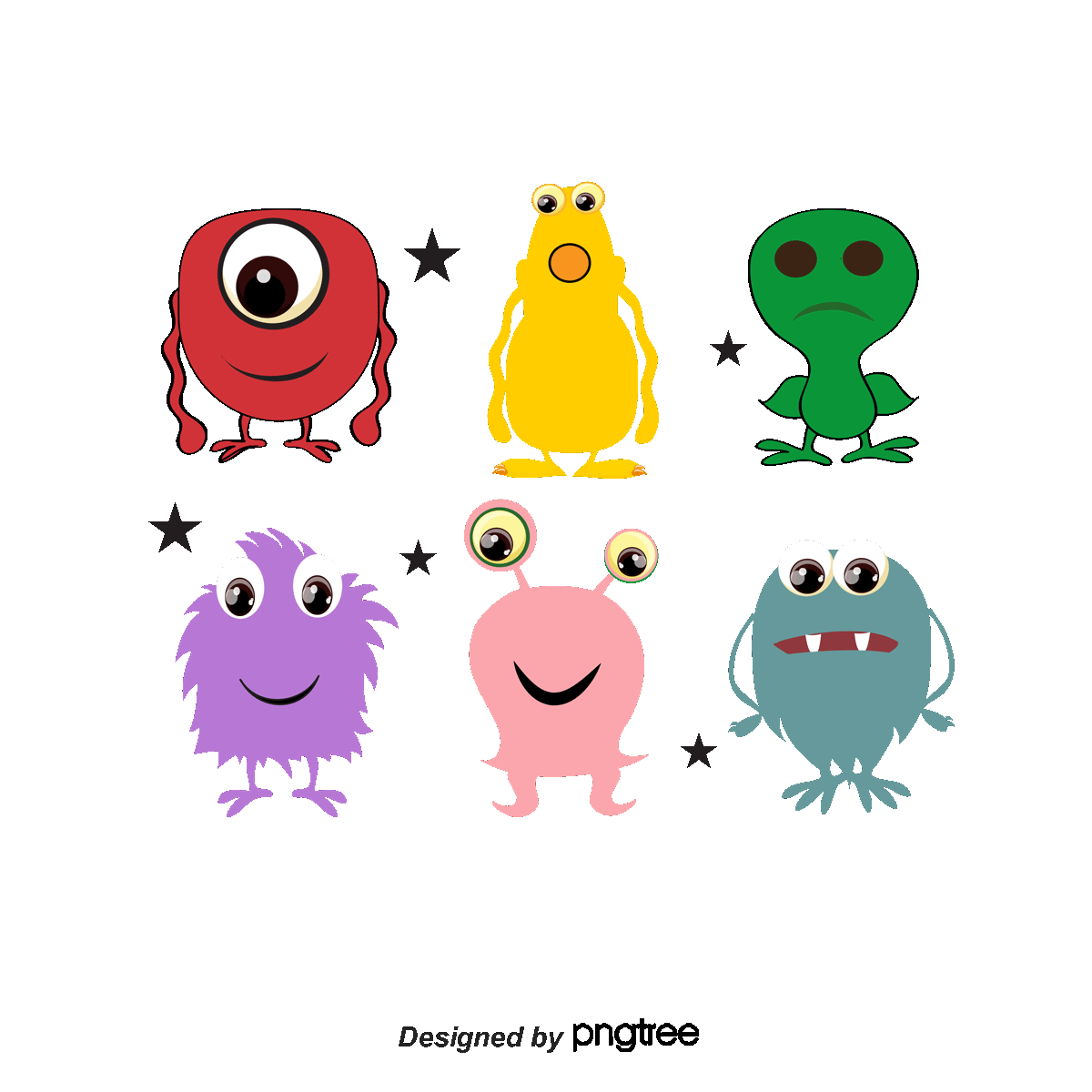 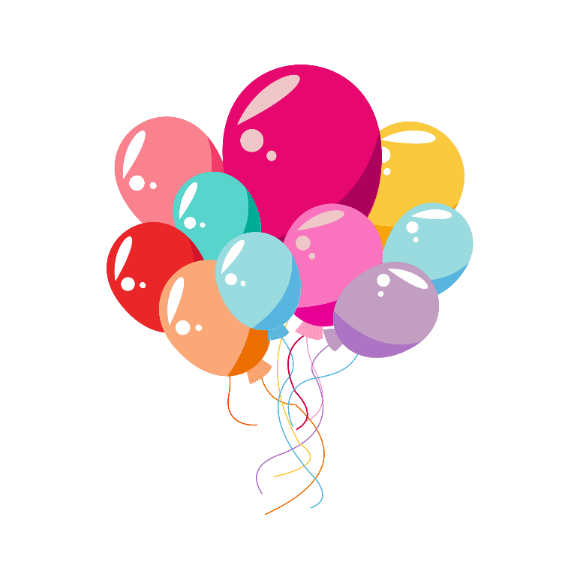 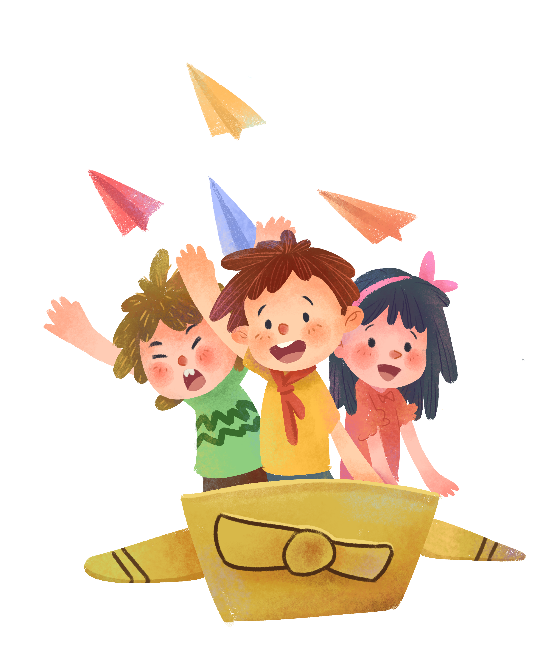 ĐỌC
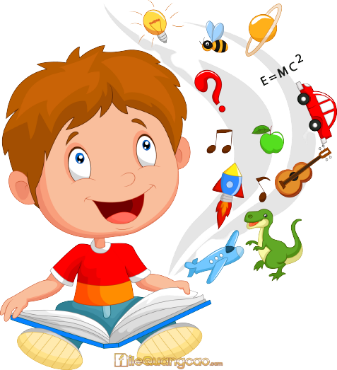 ĐỌC
Chẳng còn thiếu gì nữaCái gì cũng có rồiNày thức chan, thức gắpCơm chín đầy một nồi.

Bát đã lau từng chénĐũa lại so từng đôiThêm trái ớt đỏ tươiĐể góc mâm phần bố.

Chẳng còn thiếu gì nữaCái gì cũng đủ rồiLại thừa vết nhọ nồiTrên má hồng ánh lửa.
Trần Quốc Toàn
Nấu bữa cơm đầu tiên
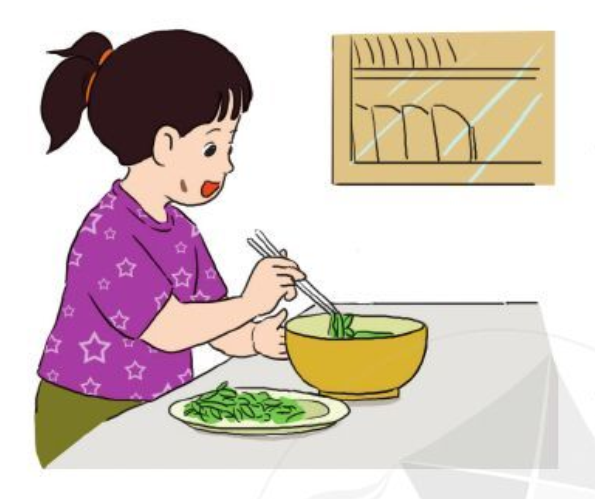 Chẳng còn thiếu gì nữaCái gì cũng có rồiNày thức chan, thức gắpCơm chín đầy một nồi.

Bát đã lau từng chénĐũa lại so từng đôiThêm trái ớt đỏ tươiĐể góc mâm phần bố.

Chẳng còn thiếu gì nữaCái gì cũng đủ rồiLại thừa vết nhọ nồiTrên má hồng ánh lửa.
Trần Quốc Toàn
Nấu bữa cơm đầu tiên
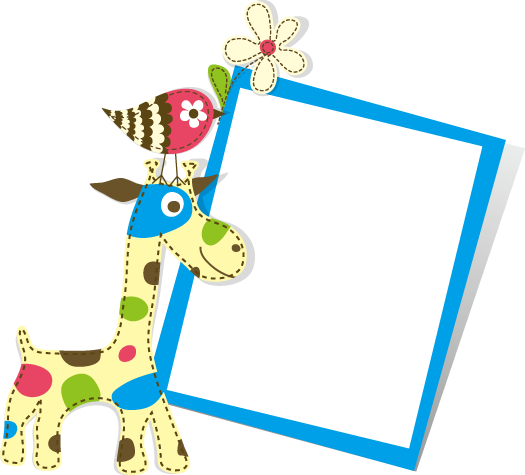 Luyện đọc
Chẳng còn thiếu gì nữaCái gì cũng có rồiNày thức chan, thức gắpCơm chín đầy một nồi.

Bát đã lau từng chénĐũa lại so từng đôiThêm trái ớt đỏ tươiĐể góc mâm phần bố.

Chẳng còn thiếu gì nữaCái gì cũng đủ rồiLại thừa vết nhọ nồiTrên má hồng ánh lửa.
Trần Quốc Toàn
Nấu bữa cơm đầu tiên
1
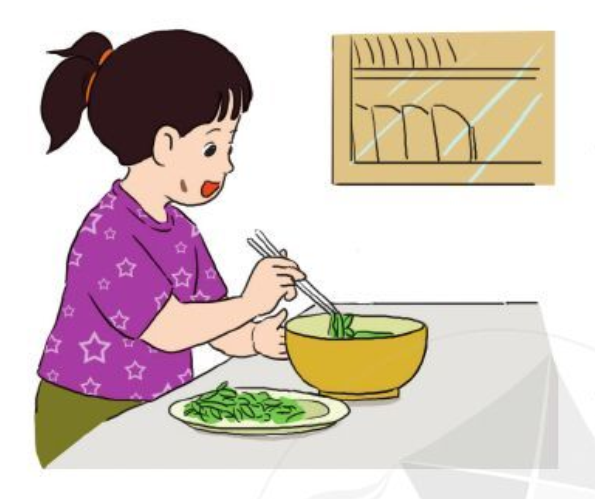 2
3
BÀI THƠ CHIA LÀM MẤY ĐOẠN ?
ĐỌC ĐOẠN
Chẳng còn thiếu gì nữaCái gì cũng có rồiNày thức chan, thức gắpCơm chín đầy một nồi.

Bát đã lau từng chénĐũa lại so từng đôiThêm trái ớt đỏ tươiĐể góc mâm phần bố.

Chẳng còn thiếu gì nữaCái gì cũng đủ rồiLại thừa vết nhọ nồiTrên má hồng ánh lửa.
Trần Quốc Toàn
Nấu bữa cơm đầu tiên
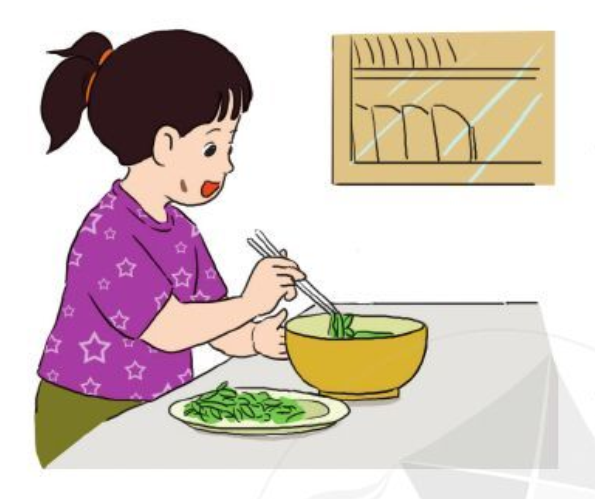 ĐỌC TOÀN BÀI
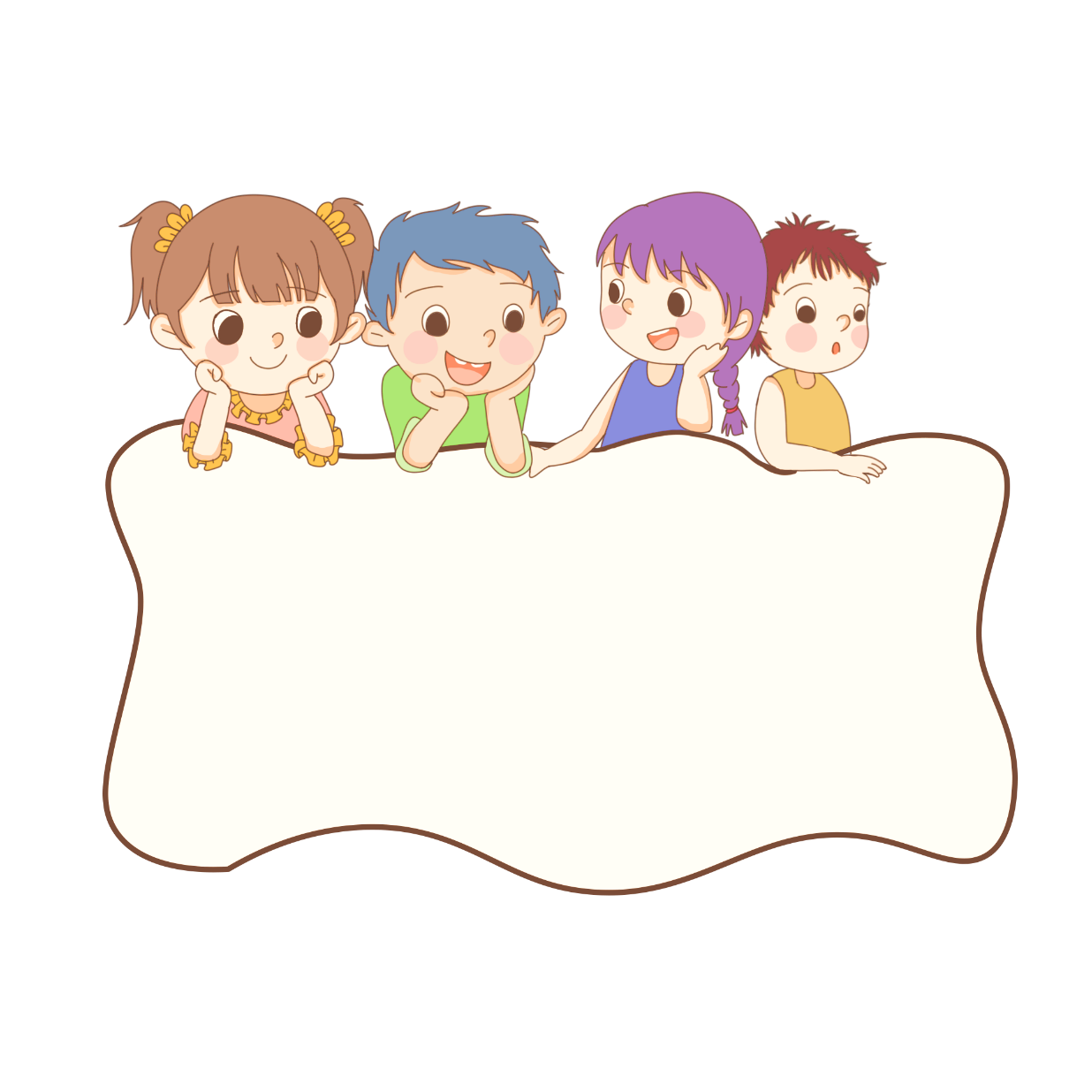 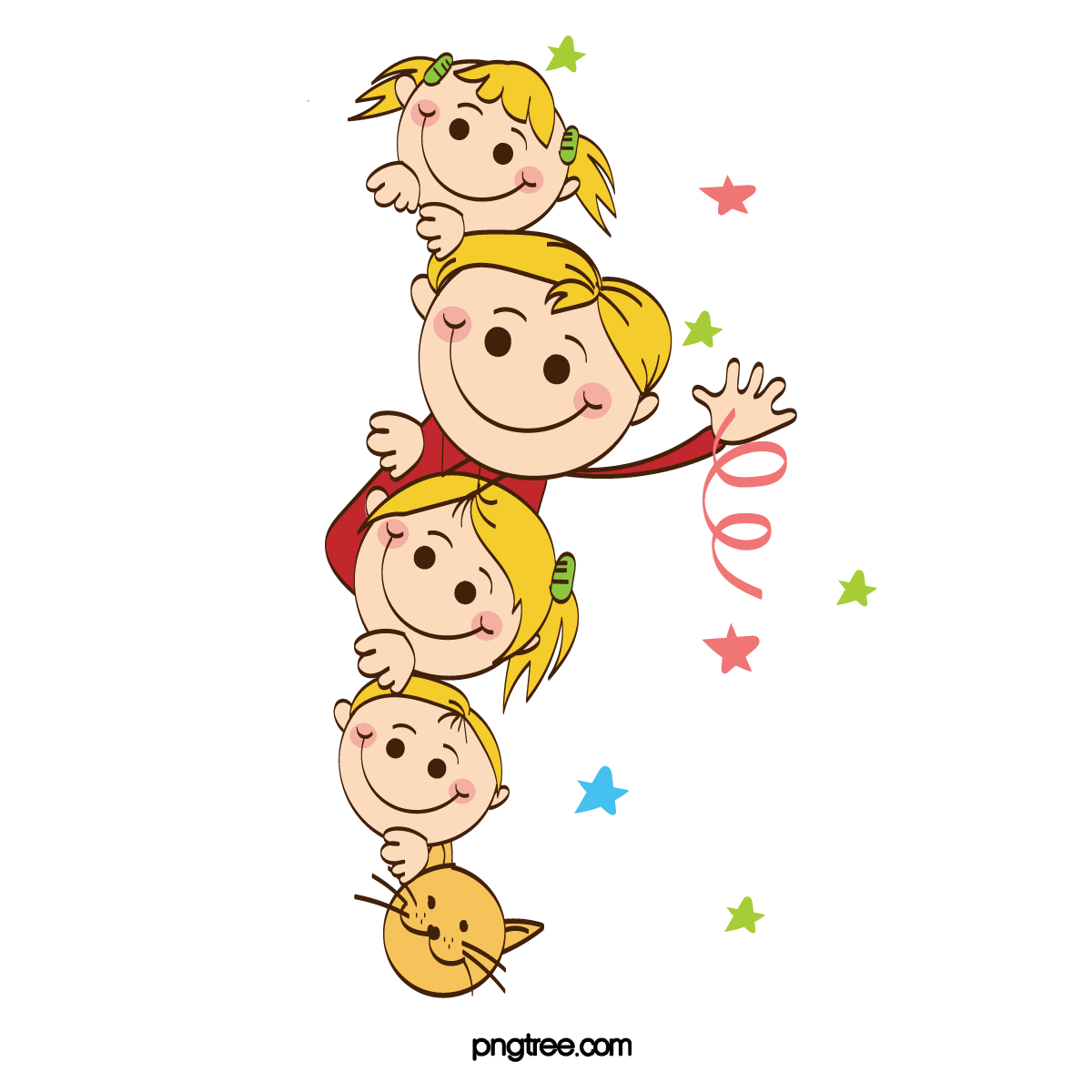 TIẾT 2
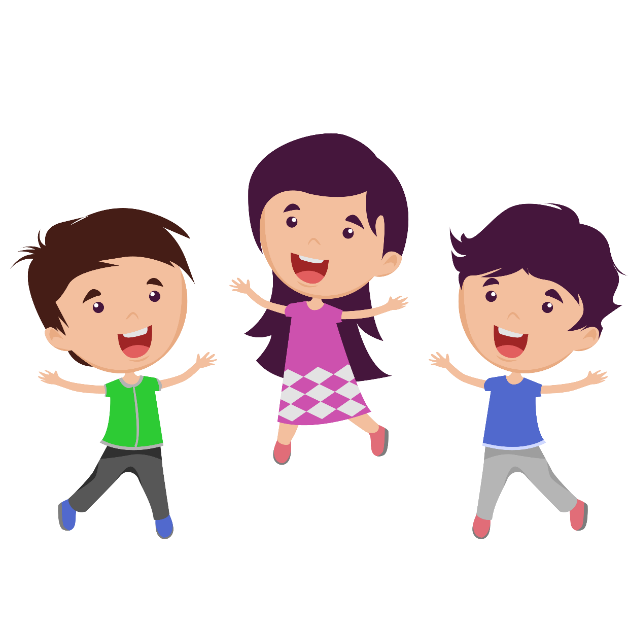 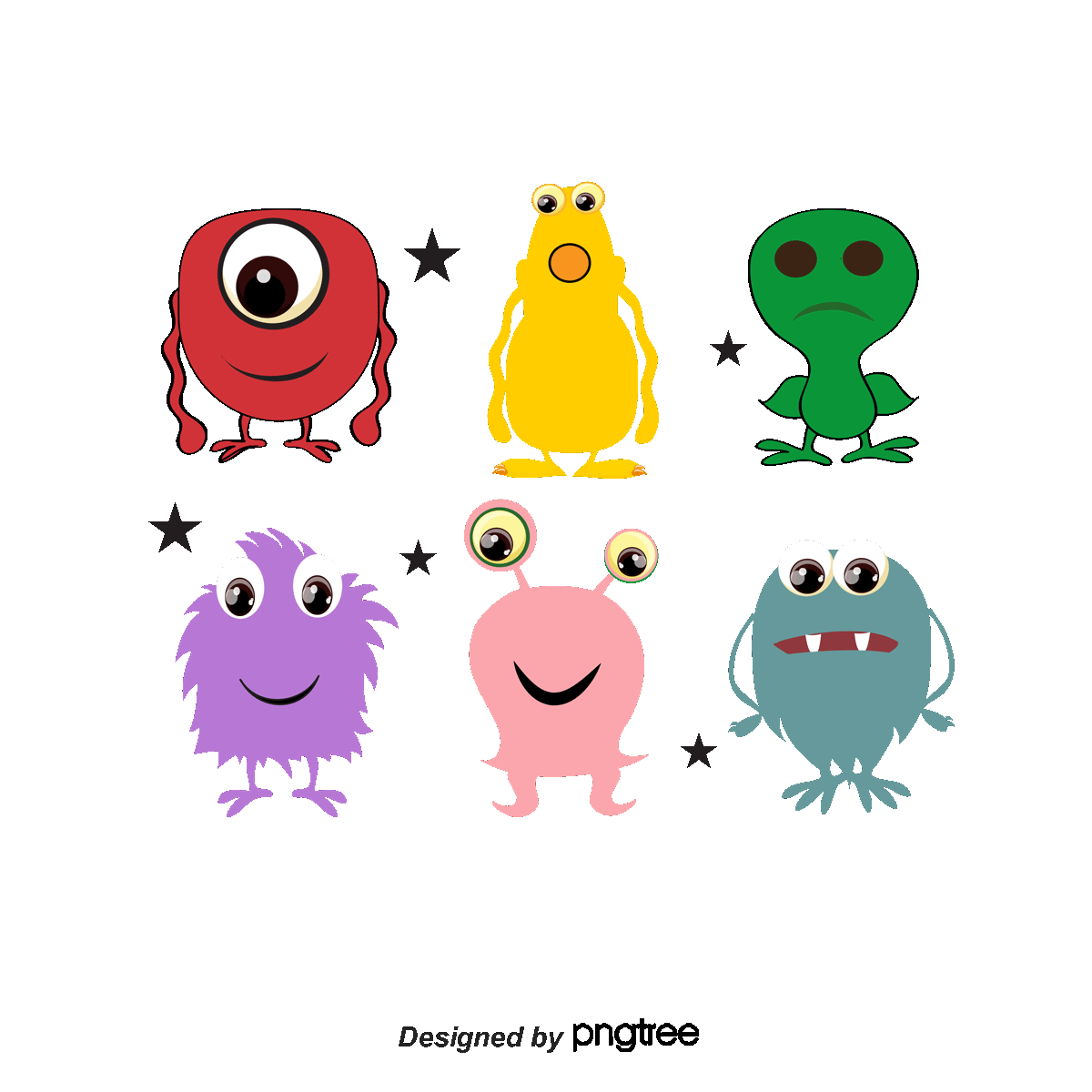 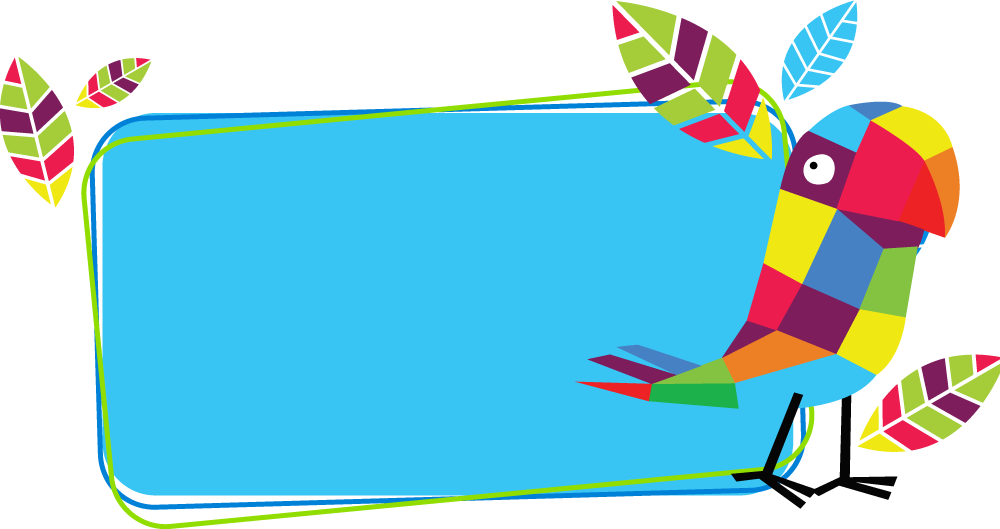 Đọc hiểu
Nấu bữa cơm đầu tiên
1. Bạn nhỏ trong bài thơ làm việc gì?
Chẳng còn thiếu gì nữaCái gì cũng có rồiNày thức chan, thức gắpCơm chín đầy một nồi.

Bát đã lau từng chénĐũa lại so từng đôiThêm trái ớt đỏ tươiĐể góc mâm phần bố.

Chẳng còn thiếu gì nữaCái gì cũng đủ rồiLại thừa vết nhọ nồiTrên má hồng ánh lửa.
Trần Quốc Toàn
Bạn nhỏ trong bài thơ nấu bữa cơm đầu tiên.
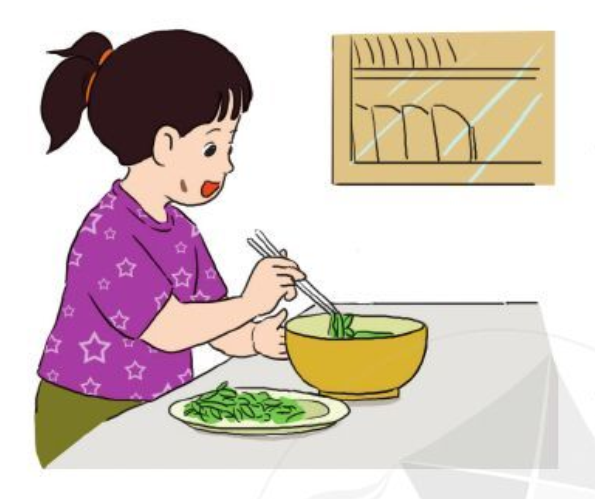 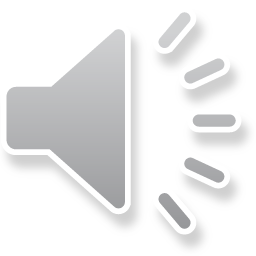 Nấu bữa cơm đầu tiên
Chẳng còn thiếu gì nữaCái gì cũng có rồiNày thức chan, thức gắpCơm chín đầy một nồi.

Bát đã lau từng chénĐũa lại so từng đôiThêm trái ớt đỏ tươiĐể góc mâm phần bố.

Chẳng còn thiếu gì nữaCái gì cũng đủ rồiLại thừa vết nhọ nồiTrên má hồng ánh lửa.
Trần Quốc Toàn
2. Mâm cơm được bạn nhỏ chuẩn bị như thế nào? Chọn ý đúng:
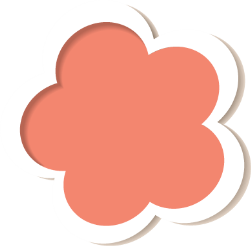 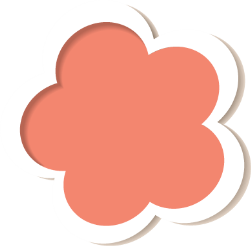 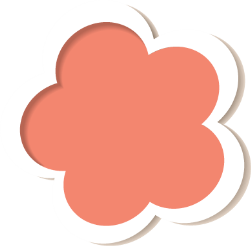 B.
C.
A.
Có thêm một viết nhọ nồi trên má
Chỉ thiếu trái ớt phần bố
Chuẩn bị rất đầy đủ
Nấu bữa cơm đầu tiên
3. Em nghĩ bố mẹ sẽ nói gì khi thấy vết nhọ nồi trên má con? Chọn ý em thích:
Chẳng còn thiếu gì nữaCái gì cũng có rồiNày thức chan, thức gắpCơm chín đầy một nồi.

Bát đã lau từng chénĐũa lại so từng đôiThêm trái ớt đỏ tươiĐể góc mâm phần bố.

Chẳng còn thiếu gì nữaCái gì cũng đủ rồiLại thừa vết nhọ nồiTrên má hồng ánh lửa.
Trần Quốc Toàn
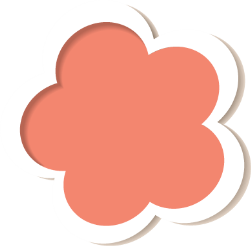 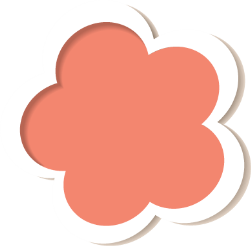 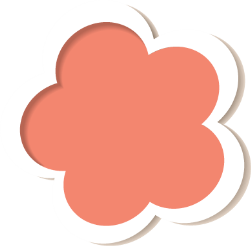 B.
C.
A.
Lần đầu nấu cơm vất vả quá!
Con có viết nhọ trên má kìa
Ôi, con tôi đảm đang quá!
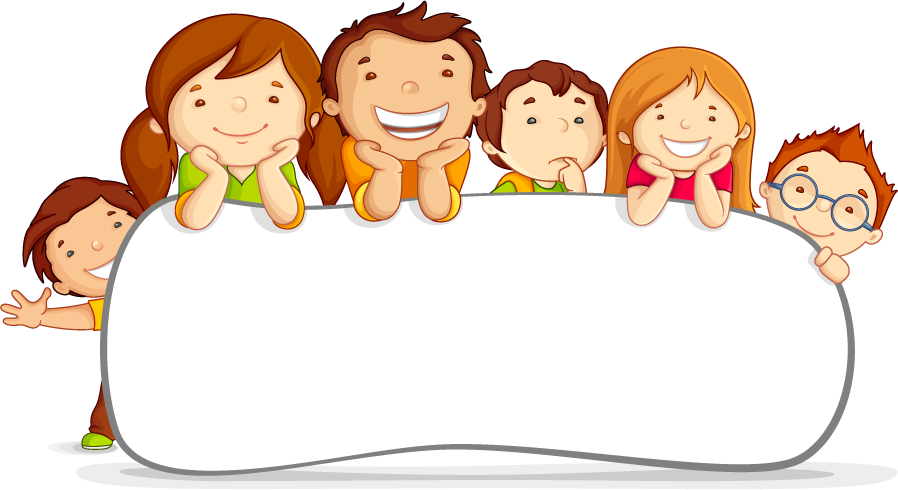 Luyện Tập
1. Các câu dưới đây thuộc mẫu câu nào?
	a) Bạn nhỏ rất chăm chỉ.
	b) Bạn nhỏ lau từng chiếc bút.
	c) Má bạn nhỏ hồng ánh lửa.
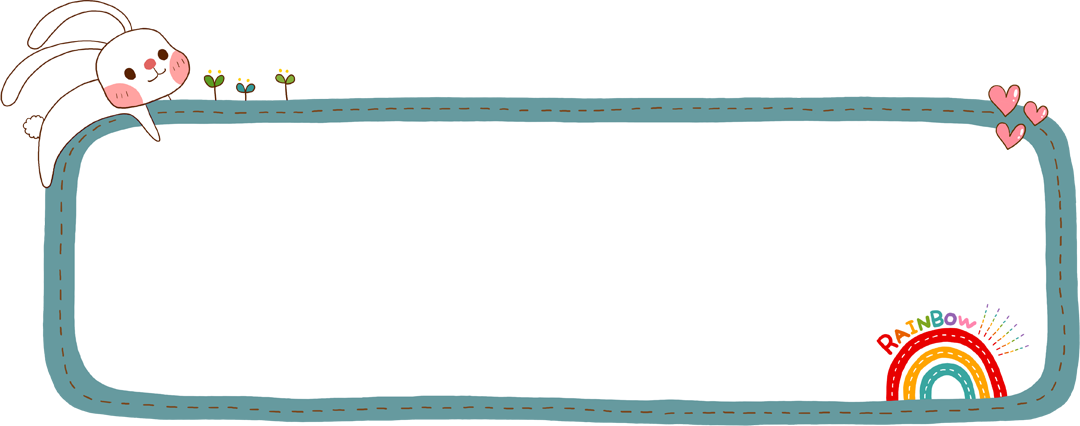 Mẫu câu ‘‘Ai thế nào?’’
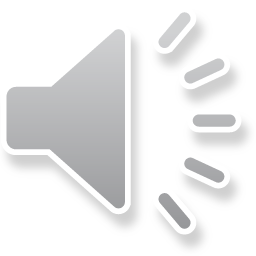 2. Những tiếng nào trong khổ thơ cuối bắt vần với nhau? Chọn ý đúng:
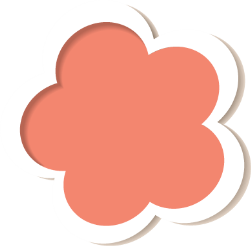 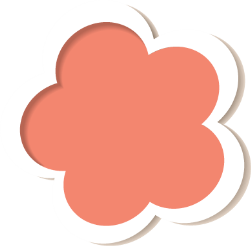 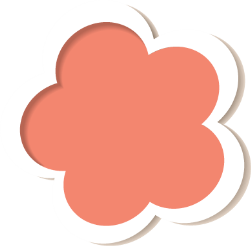 B.
A.
C.
Tiếng nồi và tiếng lửa
Tiếng nữa và tiếng rồi
Tiếng rồi và tiếng nồi
Chẳng còn thiếu gì nữaCái gì cũng có rồiNày thức chan, thức gắpCơm chín đầy một nồi.

Bát đã lau từng chénĐũa lại so từng đôiThêm trái ớt đỏ tươiĐể góc mâm phần bố.

Chẳng còn thiếu gì nữaCái gì cũng đủ rồiLại thừa vết nhọ nồiTrên má hồng ánh lửa.
Trần Quốc Toàn
Nấu bữa cơm đầu tiên
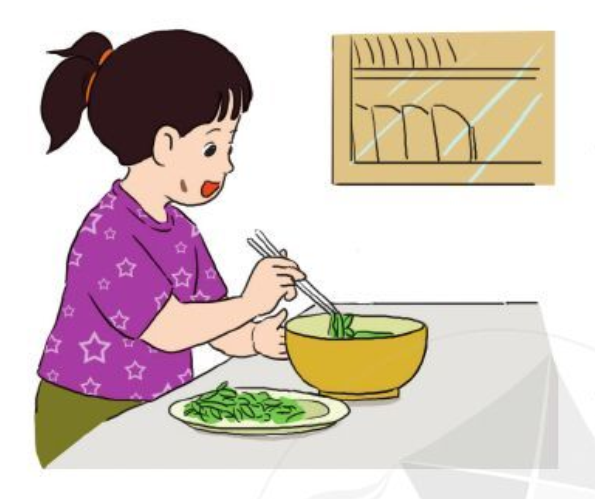 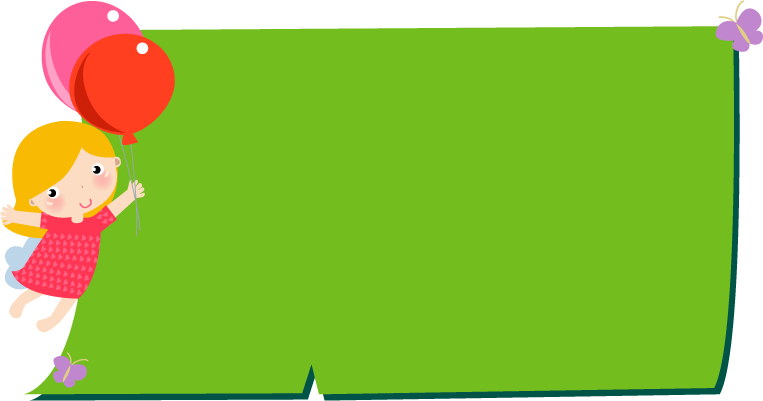 Củng cố - Dặn dò
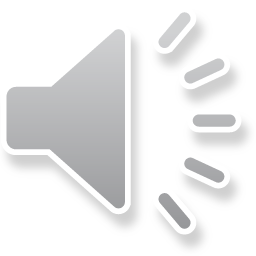 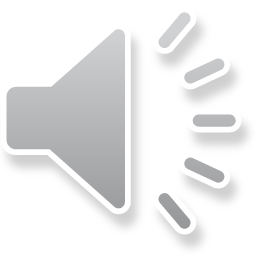 Thank you
Tạm biệt và hẹn gặp lại